Perspectivas antagónicas sobre el desarrollo del lenguaje
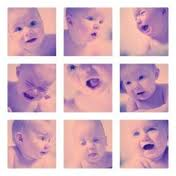 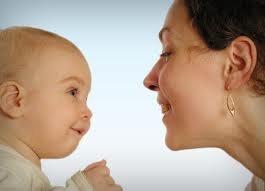 Gloria Moncada 
1°D
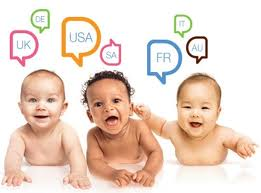 Todos los niños sin necesidad de una instrucción directa logran aprender una lengua; cualquiera que esta sea; al menos que tengan alguna discapacidad que les impida hacerlo.
Además de aprenderla, los niños deben también saber leer y escribir dicha lengua y con ello; como en toda lengua o dialecto; deben dominar su gramática.
Esto ultimo se refiere a las reglas o componentes principales de cómo estructurar el lenguaje; estos son:

Fonología. Sonidos.

Semántica. Significado.

Sintaxis. Forma de combinar palabras. 

Pragmática. Estrategias para usar el lenguaje apropiadamente dependiendo del contexto.

Léxico. Vocabulario.
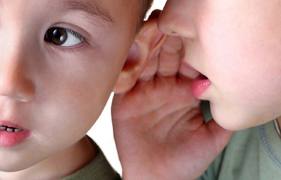